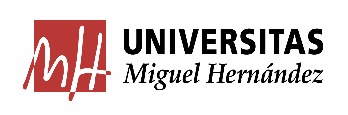 CONTRATOS MENORES FINANCIADOS CON PARTIDAS GENERALES
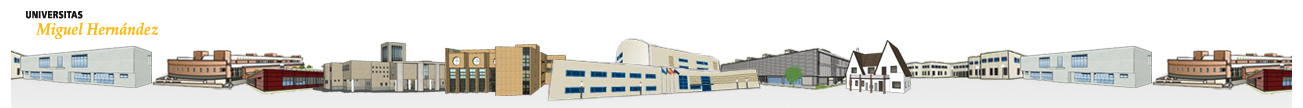 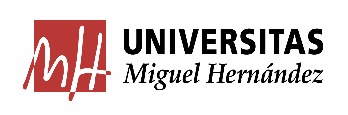 FASES DE EJECUCIÓN PRESUPUESTARIA DE LOS CONTRATOS MENORES FINANCIADOS CON PARTIDAS GENERALES
Con carácter general: No se incorporan.

En caso de existencia de contratos menores, siempre que estuvieran adjudicados y con fecha de servicio antes de la circular de cierre:

Si están en Fase D: puede solicitarse su incorporación.

Si están en Fase RC o A: de manera motivada, podrá solicitarse la incorporación.

A la solicitud de incorporación deberá adjuntarse el contrato menor + documento contable, y solicitarlo al Servicio de Gestión Presupuestaria y Patrimonial antes del 15 de enero.
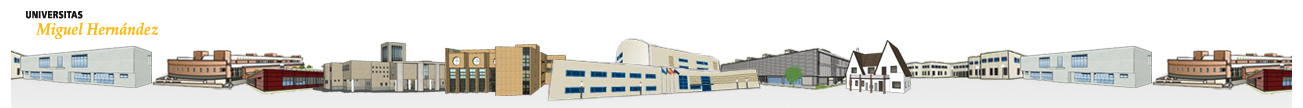